Bioeconomy in the Rhenish mining areaProject course: Bioeconomy2020/2021
Q1, MGJ
[Speaker Notes: Saba]
A cooperation (Initiative BioökonomieREVIER of the institute of plant sciences & the student laboratory JuLab of the Forschungszentrum  Jülich)
Youth shapes structural change → zdi-Zentrum ANTalive
Enterprise Revier → Federal Ministry for Economic Affairs and Energy
economic applications of algae
What is the project course?
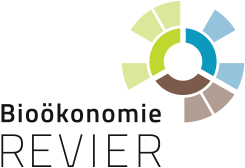 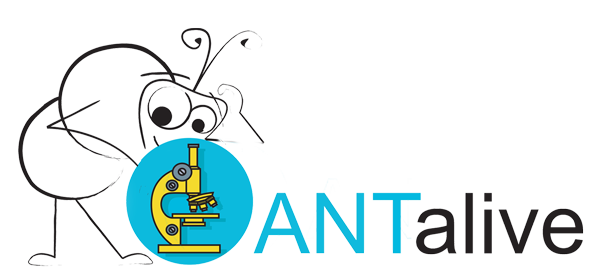 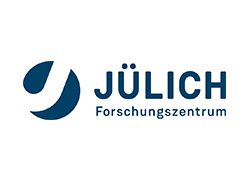 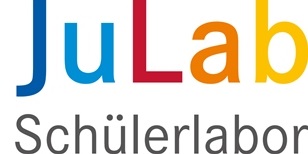 2
Project:Bioeconomy in the rhenish mining areaRhenish area? Bioeconomy?
Rhenish area? 
A mining area, specifically used for the extraction of lignite/“brown coal“ 
Located in the triangle formed between Aachen, Mönchengladbach and Bonn
Area containts 2500 km2 and multiple open-mining pits (Inden, Hambach, Garzweiler)
Bioeconomy
a modern and sustainable form of economic management based on the use of bio-based resources such as plants, animals and microorganisms 
Algae play a major role in this (ecological pyramid)
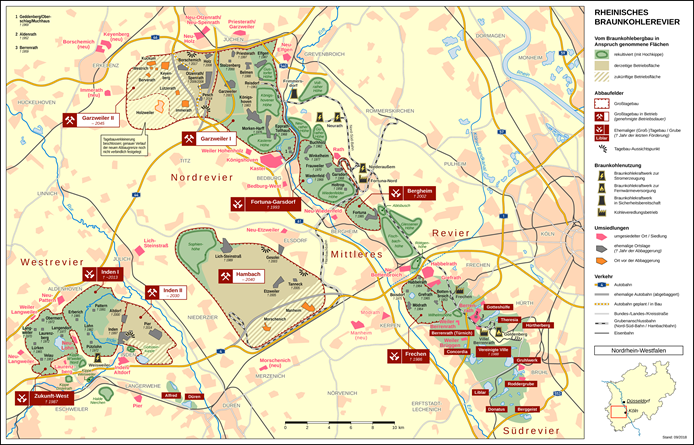 Rheinisches Braunkohlerevier (Stand September 2018)  (Wikipedia)
Start Projektkurs am 21.08.2020 (1. Treffen mit FZ Jülich)
Brainstorming procedures, methods and their objectives (interview, survey), timetable
Algea in Bioeconomy – Presentation of the FZ Jülich
Trip to the Forschungszentrum on the 28.08.2020 IGB -2
Research
Specifying each project idea
Evaluation in groups and with FZ
Helmholtz-student meet
Puplishing the survey
Interview 4.2.2021
ERASMUS-meet
Preparing the interview
Finalizing the presentations
Final presentation
Developing the survey
Technology… Corrections
Folie: 4
Alexandra, Rania, Saba
[Speaker Notes: Interview vorbereiten (Anfrage bei Gemeinde Niederzier, Fragen vorbereiten, Technik klären]